Exercise #22
Dependence Graph Review
Write your name and answer the following on a piece of paper
Draw the Control Dependence Graph for the following program
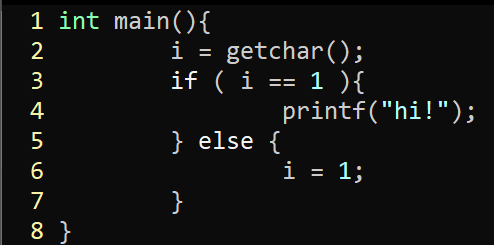 1
Administriviaand Announcements
Program Slicing
EECS 677: Software Security Evaluation
Drew Davidson
4
Class Progress
Exploring Analyses Underlying our Evaluation/enforcement needs
Evaluation / Enforcement: IRM, Data Leakage, CFI
Analysis tools: CFGs, Points-to graphs, Interprocedural techniques
Scaling: CDGs, PDGs
Last Time: Dependence Graphs
5
Review: Last Lecture
Focus the analysis on what we care about
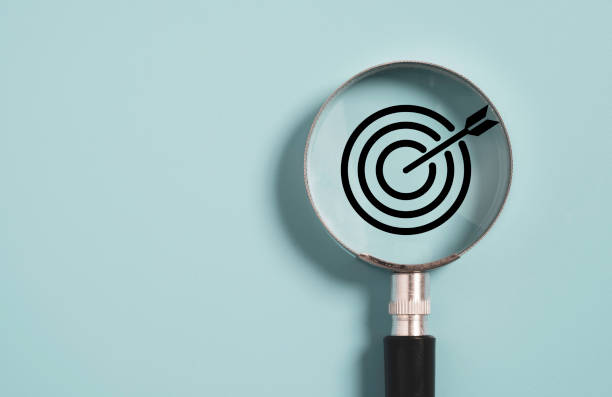 Control Dependence Graph (CDG)
Shows what program statements depend on each other
Program Dependence Graph (PDG)
A CDG enriched with use/def information
6
Overview
What we can do with the PDG
The “SUB-Program” Concept
7
Program Slicing
Big Idea: ignore “Irrelevant” functionality for a particular case
Control Dependence Graph (CDG)
Shows what program statements depend on each other
Program Dependence Graph (PDG)
At minimum: A CDG enriched with data dependence information
The Slice of the Program
8
Program Slicing
Forward Slice
Everything influenced by a target statement
Backwards Slice
Everything that influences a target statement
Slice Execution
9
Program Slicing
Do we need our sliced subprogram to BE Executable?
If so, we may need to include additional instructions
Output dependence
10
Program Slicing
Do we need our sliced subprogram to perform identically to the original?
If so, we’ll need additional output dependence edges
Slicing Summary
11
Program Slicing
Static Slicing has some promising applications
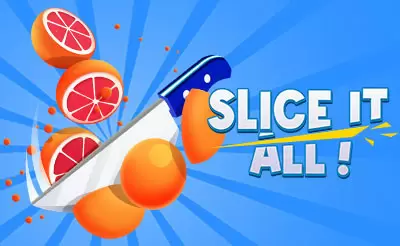 It’s not a one-size-fits-all scalability panacea
Any (sound) slicing is likely a benefit!
Some applications Beyond analysis
Automatic parallelization
Software metrics (how big of a change is this refactor?)
Analysis Tools
12
Switching Gears
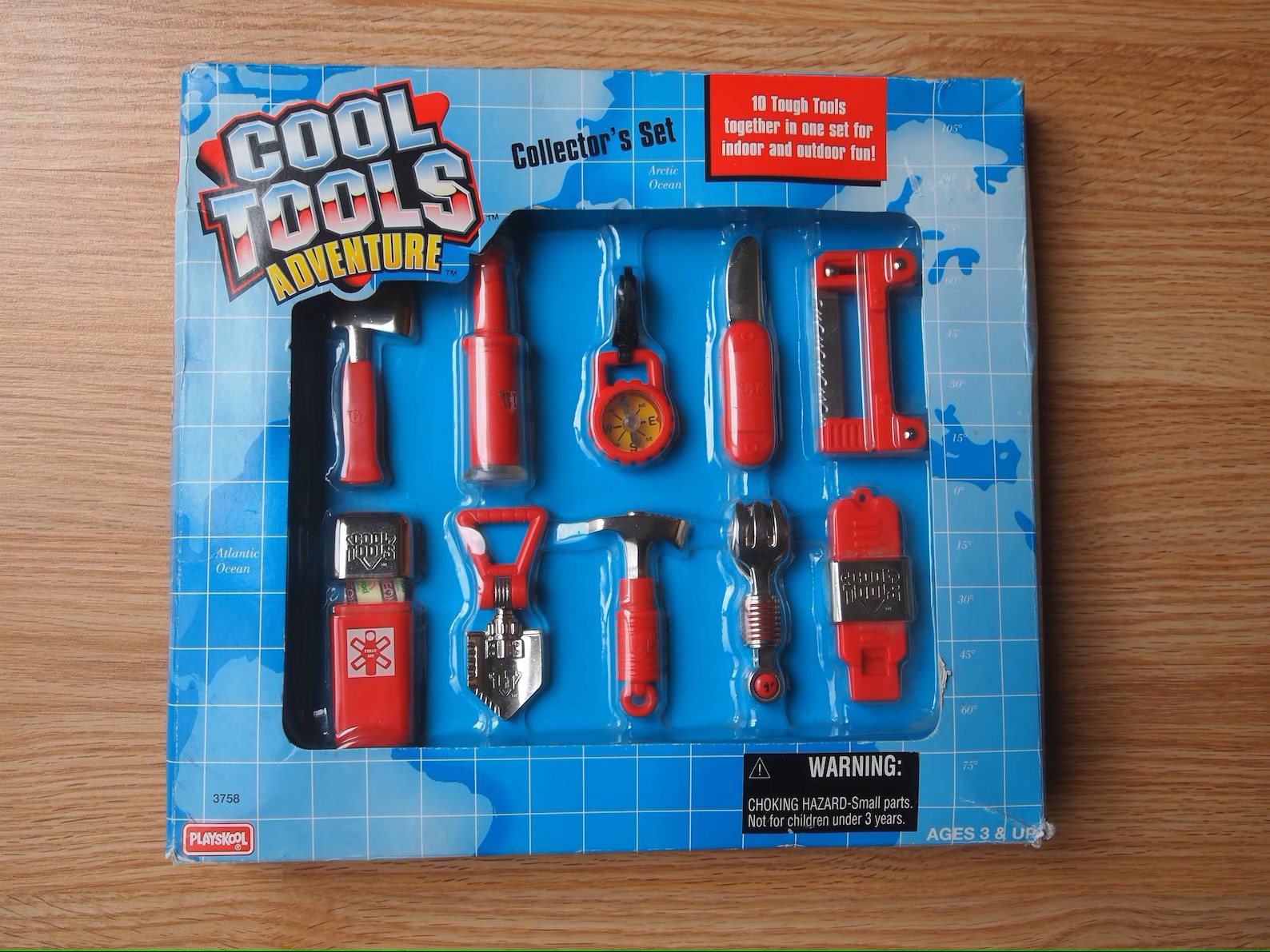 We’ve Covered several popular analysis techniques for imperative programming
Let’s talk a bit about their tooling
LLVM: Opt
13
Switching Gears
The LLVM Optimization module
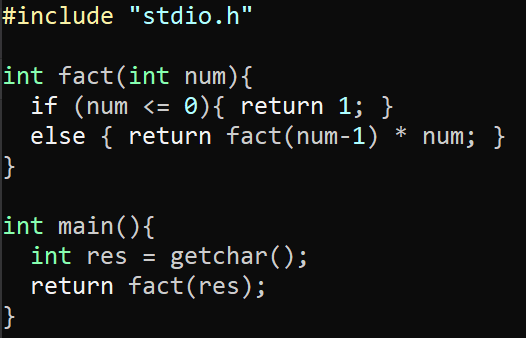 Can formulate analysis and program transformation tasks as “optimization passes”
clang -c -S -emit-llvm factorial.c -o factorial.ll
LLVM: Opt
14
Switching Gears
The LLVM Optimization module
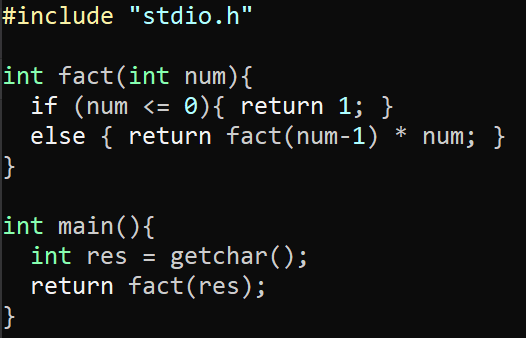 Can formulate analysis and program transformation tasks as “optimization passes”
clang -c -S -emit-llvm factorial.c -o fact.ll
Opt: Callgraph building
15
Analysis Tools
opt fact.ll –dot-callgraph
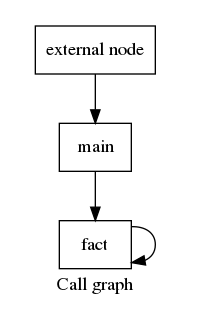 Opt: CFG building
16
Analysis Tools
opt fact.ll –dot-cfg-only
opt fact.ll –dot-cfg
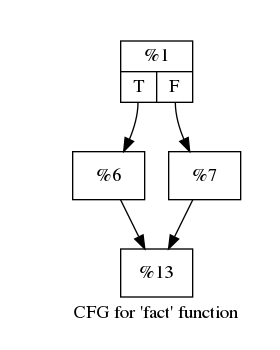 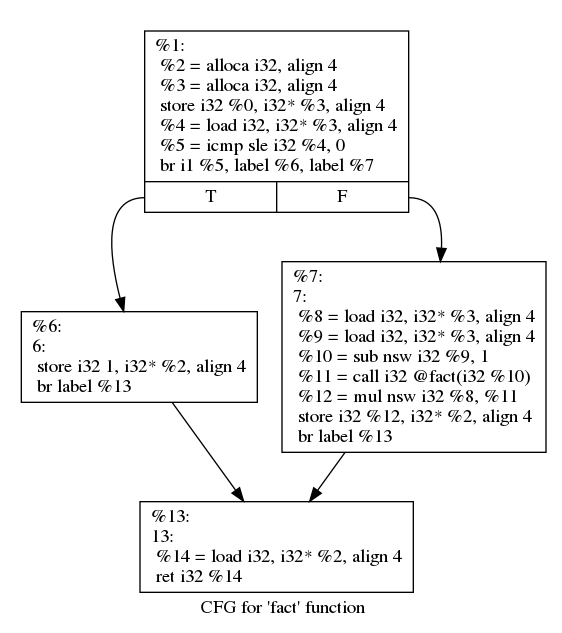 Opt: Static Slicing
17
Analysis Tools
https://github.com/mchalupa/dg
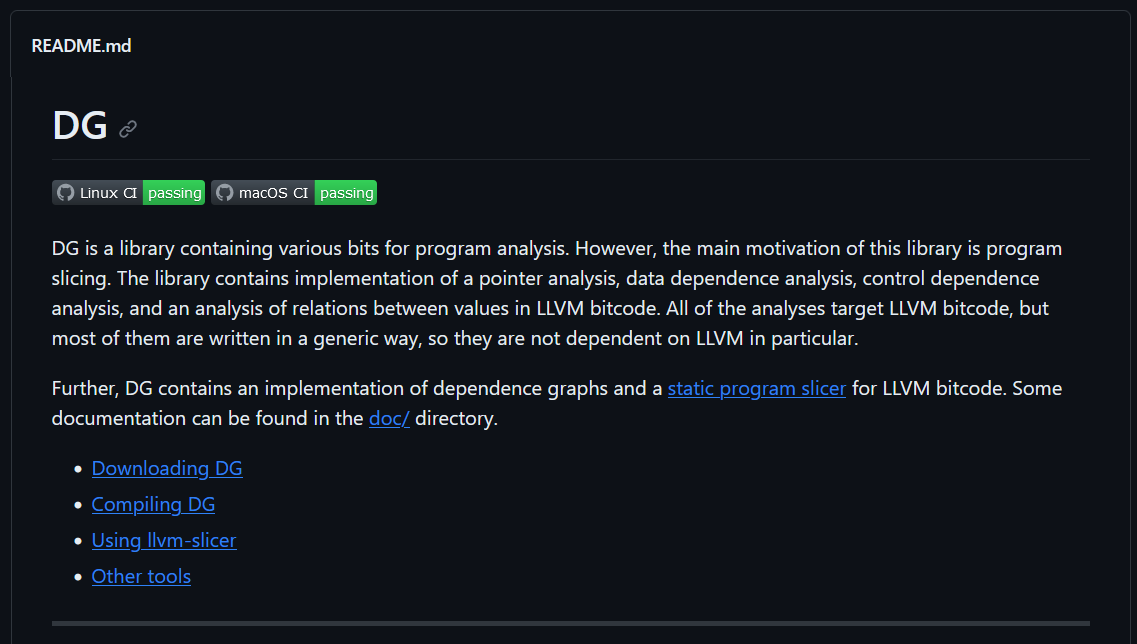 Module complete
18
Switching Gears
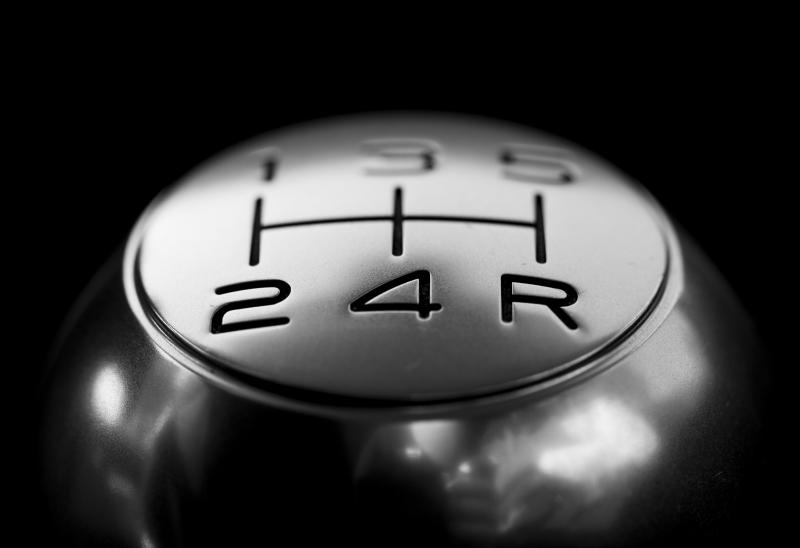